I NUOVI MODELLI DI PEI
Decreto 182/2020
Il DM 182/2020 presenta il nuovo modello di PEI, che sarà adottato da tutte le Istituzioni scolastiche: 
un modello nazionale, articolato in quattro versioni, dalla scuola dell’Infanzia alla secondaria di II grado.
IL NUOVO PEI
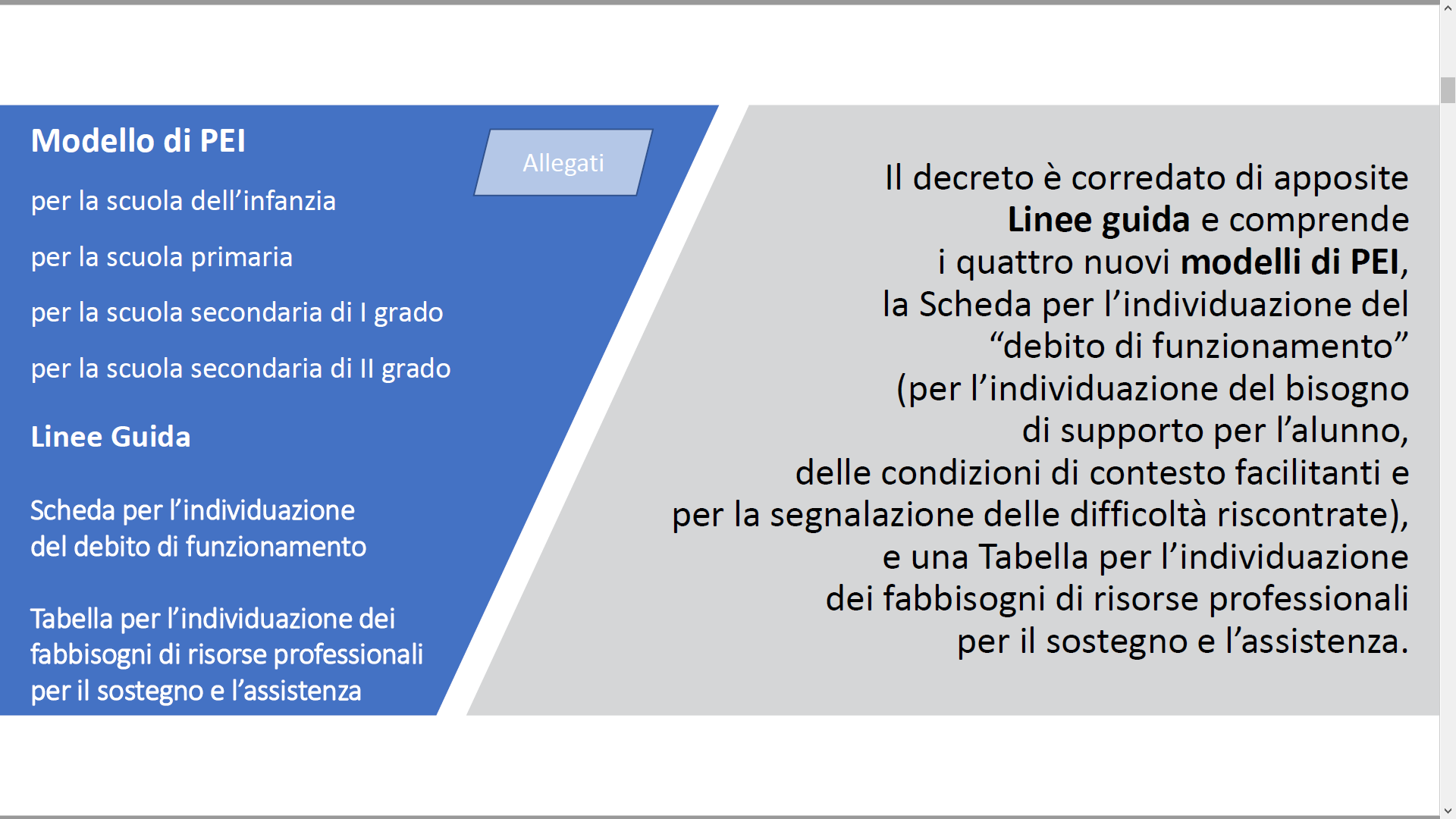 È richiamato il principio della corresponsabilità educativa che comporta, ai fini dell’inclusione, una duplice prospettiva: da un lato, l’alunno con disabilità è preso in carico dall’intero team/consiglio di classe; dall’altro, il docente di sostegno è una risorsa per l’intero ambiente di apprendimento.
IL NUOVO PEI
Il PEI si costruisce secondo l’approccio bio-psico-sociale, per andare oltre l’idea di disabilità come malattia e individuare le abilità residue in una logica di funzionamento, come sintesi del rapporto tra l’individuo e l’ambiente, per utilizzare i facilitatori e superare le barriere.
IL NUOVO PEI
Nella progettazione educativo-didattica si pone particolare riguardo all’indicazione dei facilitatori e delle barriere, secondo la prospettiva bio-psico-sociale alla base della classificazione ICF dell’OMS. 
Osservazione del contesto scolastico.
AMBIENTE DI APPRENDIMENTO INCLUSIVO
Nel PEI sono individuati obiettivi educativi e didattici, strumenti, strategie e modalità per realizzare un ambiente di apprendimento inclusivo nelle dimensioni della relazione, della socializzazione, della comunicazione, dell'interazione, dell'orientamento e delle autonomie anche sulla base degli interventi di corresponsabilità educativa.
OBIETTIVI EDUCATIVI E DIDATTICINEL PEI
Per ciascuna delle dimensioni sono da individuare: 
obiettivi ed esiti attesi;
interventi didattici e metodologici, articolati in: attività; strategie e strumenti.

Nelle “dimensioni” sono aggregati, in un’ottica di sintesi e di coerenza, i precedenti “ambiti” o “assi” già utilizzati per la redazione del PEI.
PROGETTARE GLI INTERVENTI DI SOSTEGNO DIDATTICO
DIMENSIONE della RELAZIONE, dell’INTERAZIONE e della SOCIALIZZAZIONE

DIMENSIONE della COMUNICAZIONE e del LINGUAGGIO

DIMENSIONE dell’AUTONOMIA e dell’ORIENTAMENTO

DIMENSIONE COGNITIVA, NEUROPSICOLOGICA e dell’APPRENDIMENTO
le dimensioni riguardano le attività della persona, in relazione allo sviluppo degli apprendimenti
Dimensione della relazione, della interazione e della socializzazione, per la quale si fa riferimento alla sfera affettivo relazionale, considerando l’area del sé, il rapporto con gli altri, la motivazione verso la relazione consapevole, anche con il gruppo dei pari, le interazioni con gli adulti di riferimento nel contesto scolastico, la motivazione all’apprendimento.
DIMENSIONE DELLA RELAZIONE, DELL’INTERAZIONEE DELLA SOCIALIZZAZIONE
Dimensione della comunicazione e del linguaggio per la quale si fa riferimento alla competenza linguistica, intesa come comprensione del linguaggio orale, alla produzione verbale e al relativo uso comunicativo del linguaggio verbale o di linguaggi alternativi o integrativi; si considera anche la dimensione comunicazionale, intesa come modalità di interazione, presenza e tipologia di contenuti prevalenti, utilizzo di mezzi privilegiati.
DIMENSIONE DELLA COMUNICAZIONE E DEL LINGUAGGIO
Dimensione dell’autonomia e dell’orientamento per la quale si fa riferimento all’autonomia della persona e all’autonomia sociale, alle dimensioni motorio-prassica (motricità globale, motricità fine, prassie semplici e complesse) e sensoriale (funzionalità visiva, uditiva, tattile).
DIMENSIONE DELL’AUTONOMIA E DELL’ORIENTA-MENTO
Dimensione cognitiva, neuropsicologica e dell’apprendimento, per la quale si fa riferimento alle capacità mnesiche, intellettive e all’organizzazione spazio-temporale; al livello di sviluppo raggiunto in ordine alle strategie utilizzate per la risoluzione di compiti propri per la fascia d’età, agli stili cognitivi, alla capacità di integrare competenze diverse per la risoluzione di compiti, alle competenze di lettura, scrittura, calcolo, decodifica di testi o messaggi.
DIMENSIONE COGNITIVA, NEUROPSICOLOGICA E DELL’APPRENDIMENTO
Il PEI è soggetto a verifiche periodiche in corso d’anno al fine di accertare il raggiungimento degli obiettivi e apportare eventuali modifiche ed integrazioni. Si tratta di uno strumento e, come tale, al di là dei momenti previsti dalla normativa, può variare per accompagnare i processi di inclusione.

Al termine dell'anno scolastico, è prevista la Verifica conclusiva degli esiti rispetto all'efficacia degli interventi descritti.
VERIFICA DEL PEI
Una delle maggiori novità è rappresentata dalla diversa modulazione nell’attribuzione delle risorse professionali e dalla necessità di valorizzare tutte le professionalità presenti. Si passa da una correlazione unicamente quantitativa, che fa corrispondere risorse a gravità della disabilità, a una attenzione sulla “tipologia” di gravità e sulle risorse professionali necessarie a compensare “quel” tipo di gravità per realizzare il progetto di inclusione in relazione al raggiungimento dei risultati attesi.
ASSEGNAZIONE DELLE RISORSE
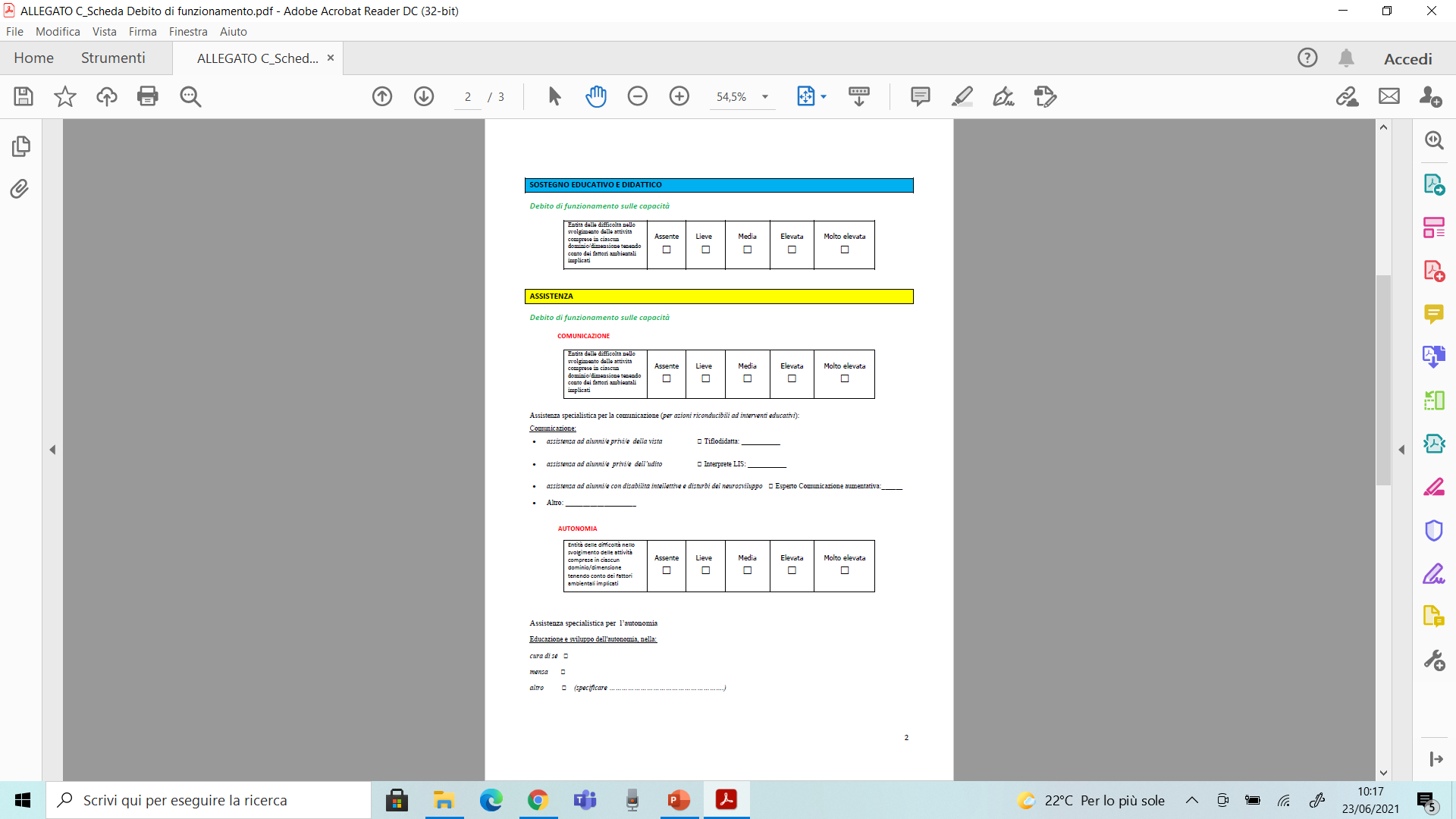 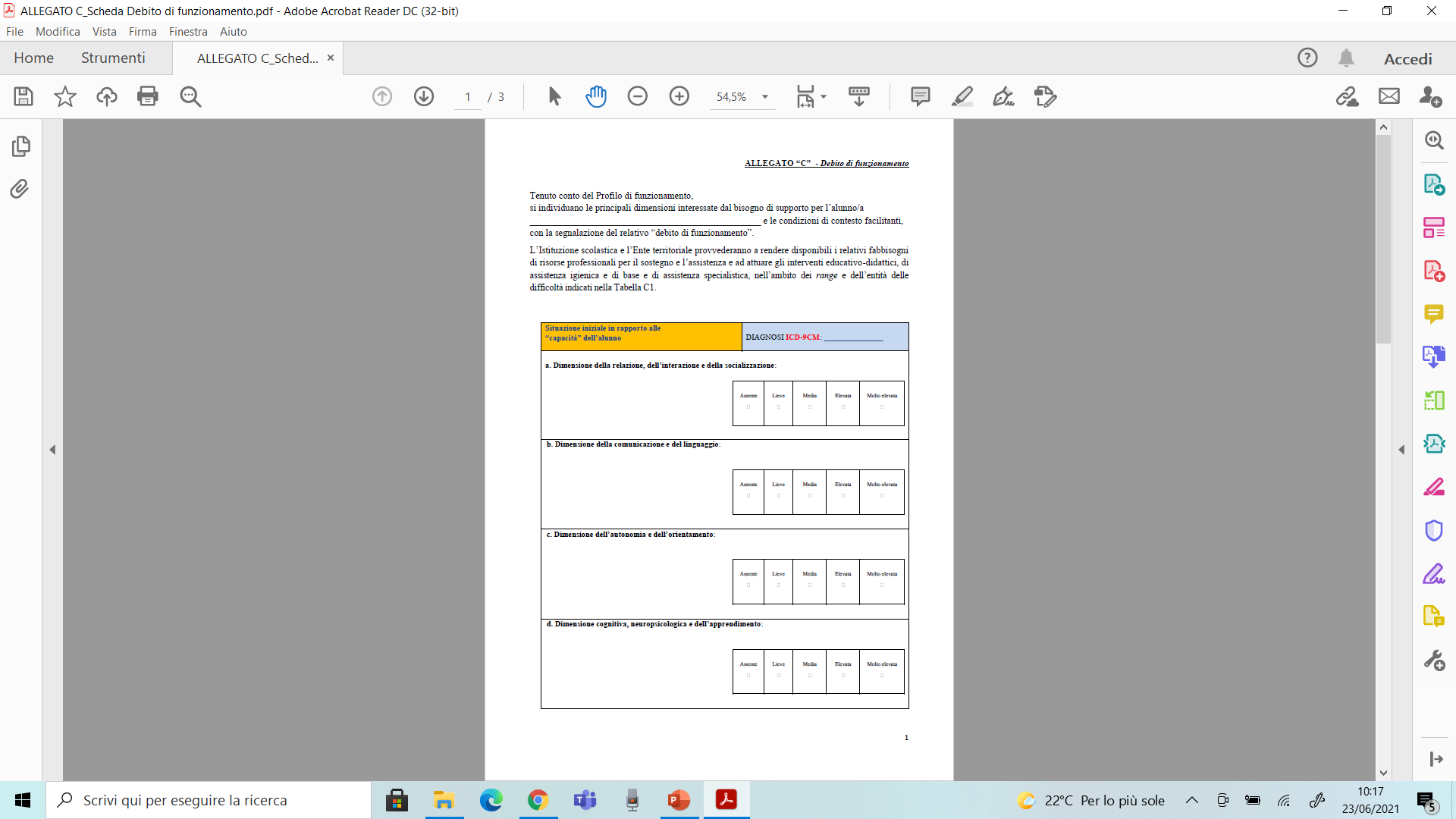 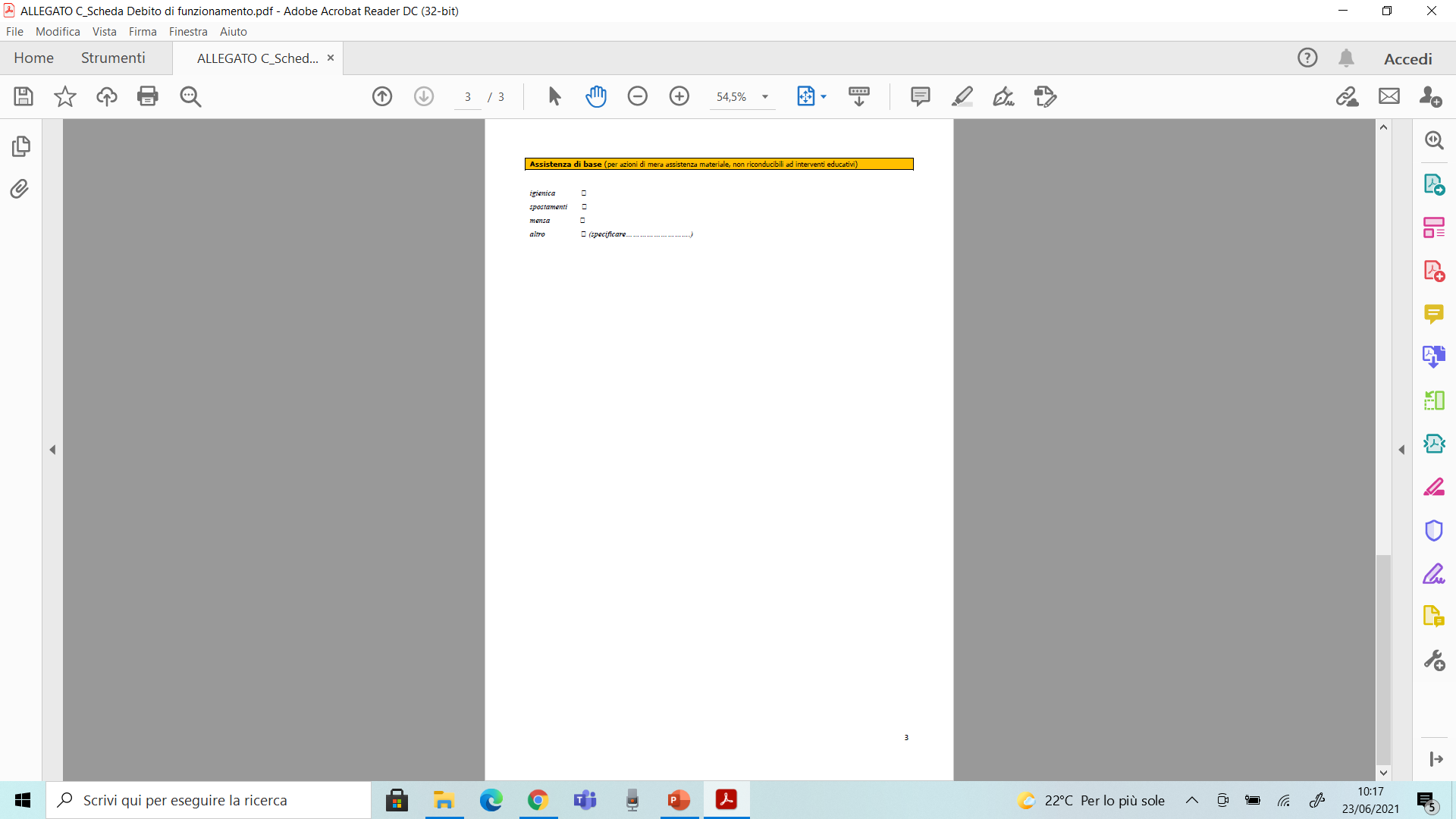 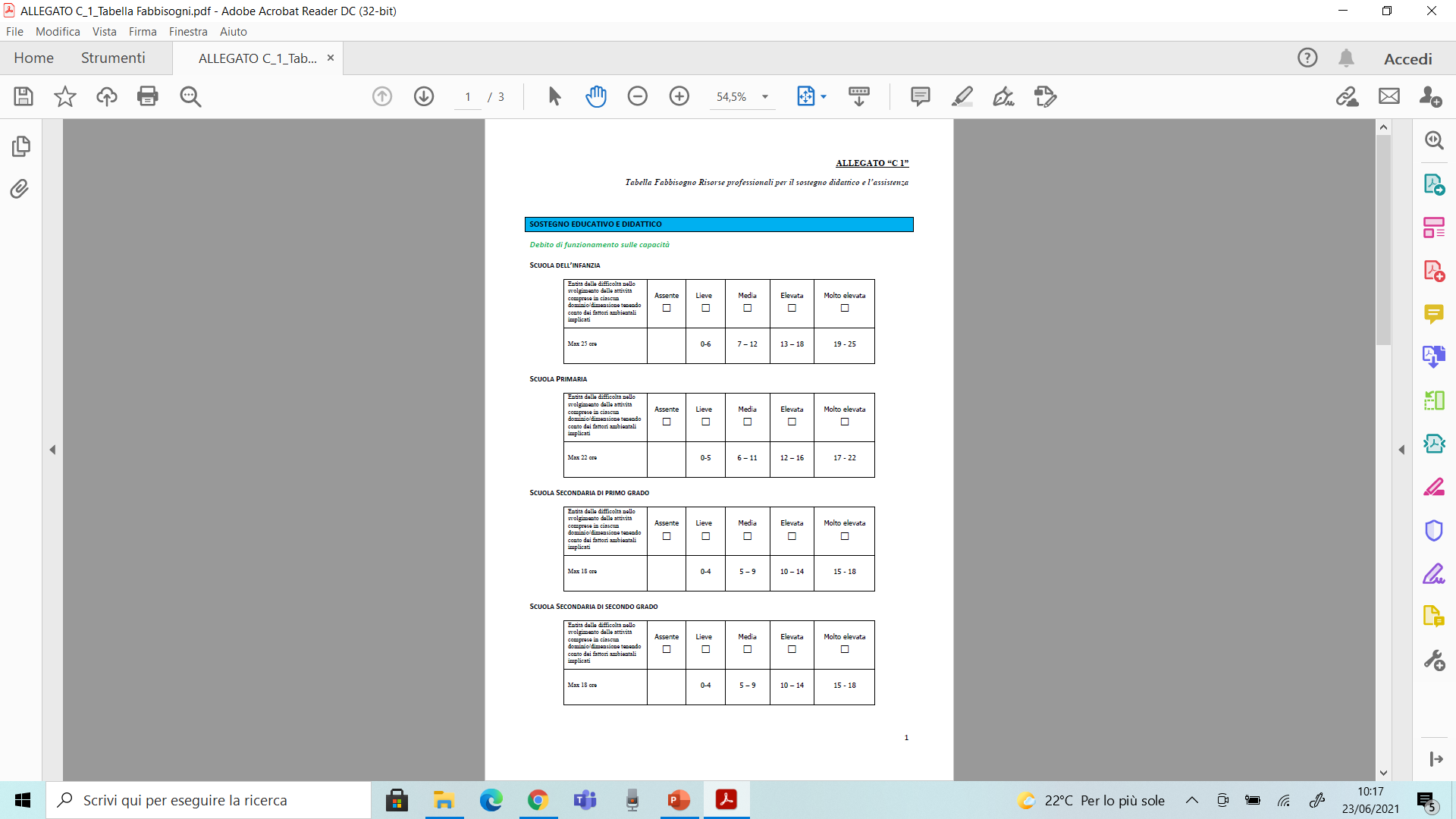 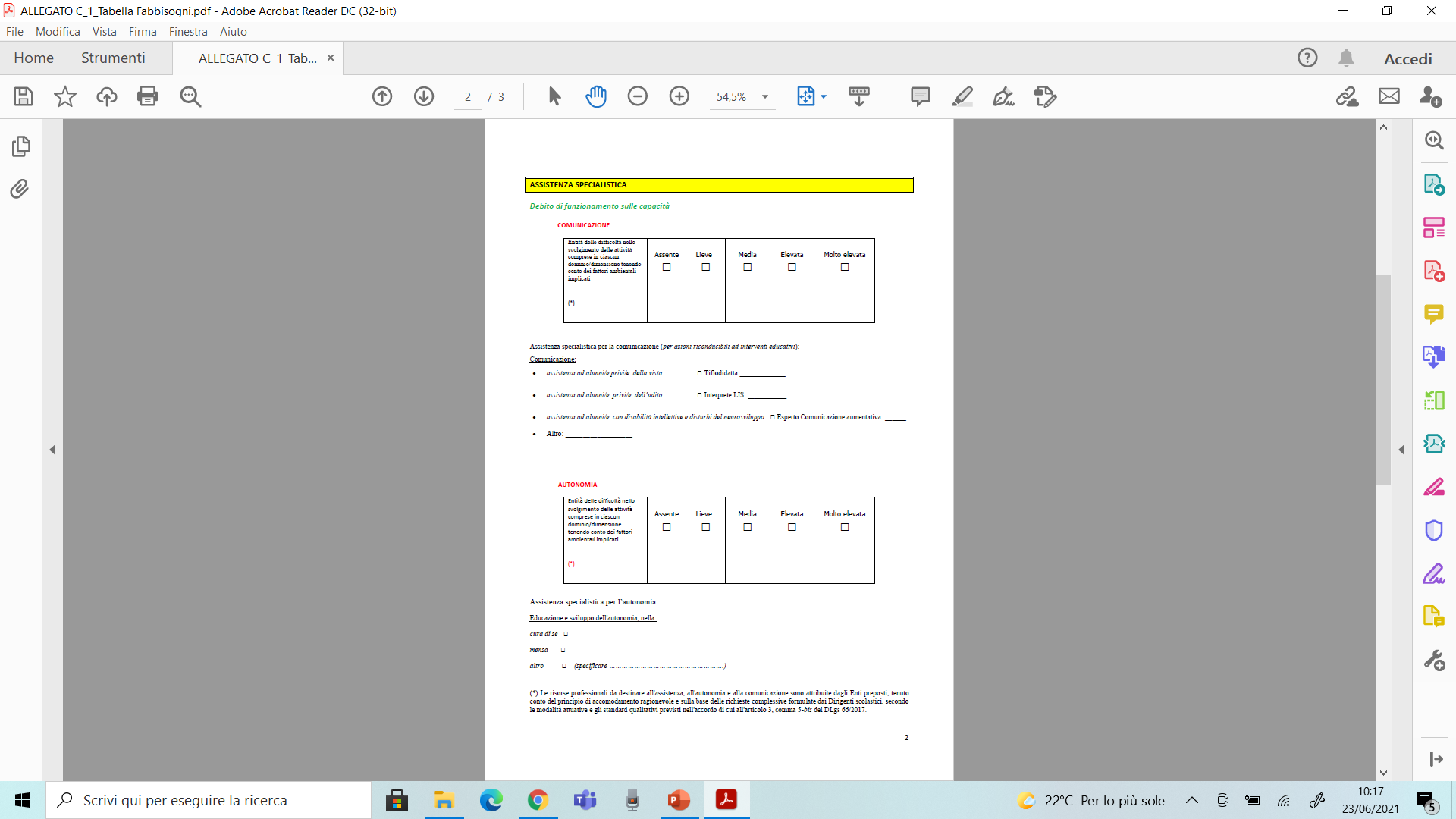 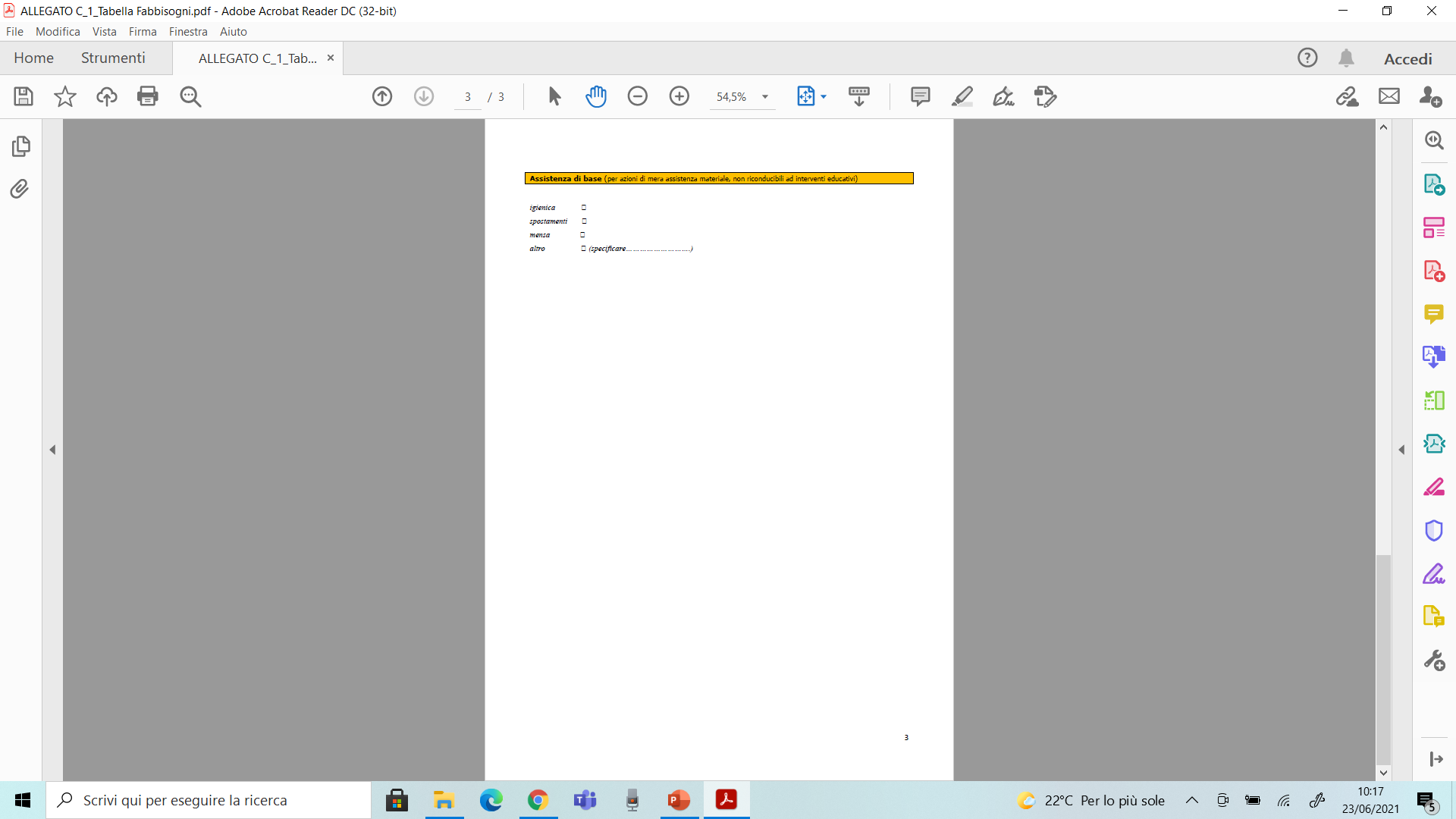 Composizione del GLO: 
team dei Docenti contitolari o Consiglio di Classe - presieduto dal Dirigente Scolastico o da un suo delegato. I docenti di sostegno, in quanto contitolari, fanno parte del Consiglio di classe o del team dei docenti. 
genitori dell'alunno con disabilità o chi ne esercita la responsabilità genitoriale; 
figure professionali specifiche interne ed esterne alla scuola; 
rappresentanti dell'Unità di Valutazione Multidisciplinare (UVM) dell'Azienda Sanitaria Locale (ASL) di residenza dell'alunno con disabilità.
GLO
Si coordinano con altre figure interne ed esterne. 
Valutano attentamente i documenti agli atti. 
Procedono all’osservazione sistematica al fine di individuare i punti di forza sui quali costruire gli interventi educativi e didattici.
Compilano il PEI, che è strumento di progettazione educativa e didattica e ha durata annuale, con riferimento agli obiettivi educativi e didattici, agli strumenti e strategie da adottare.
Procedono alla verifica periodica e finale del PEI.
I DOCENTI DEL GLO
Esplicitano: 
le modalità di sostegno didattico, compresa la proposta del numero di ore di sostegno alla classe; 
le modalità di verifica; 
gli interventi di inclusione svolti dal personale docente nell'ambito della classe e in progetti specifici; 
la valutazione in relazione alla programmazione individualizzata; 
gli interventi di assistenza igienica e di base, svolti dal personale ausiliario nell'ambito del plesso scolastico; 
la proposta delle risorse professionali da destinare all'assistenza, all'autonomia e alla comunicazione. 
CORRESPONSABILITÀ EDUCATIVA
I DOCENTI DEL GLO
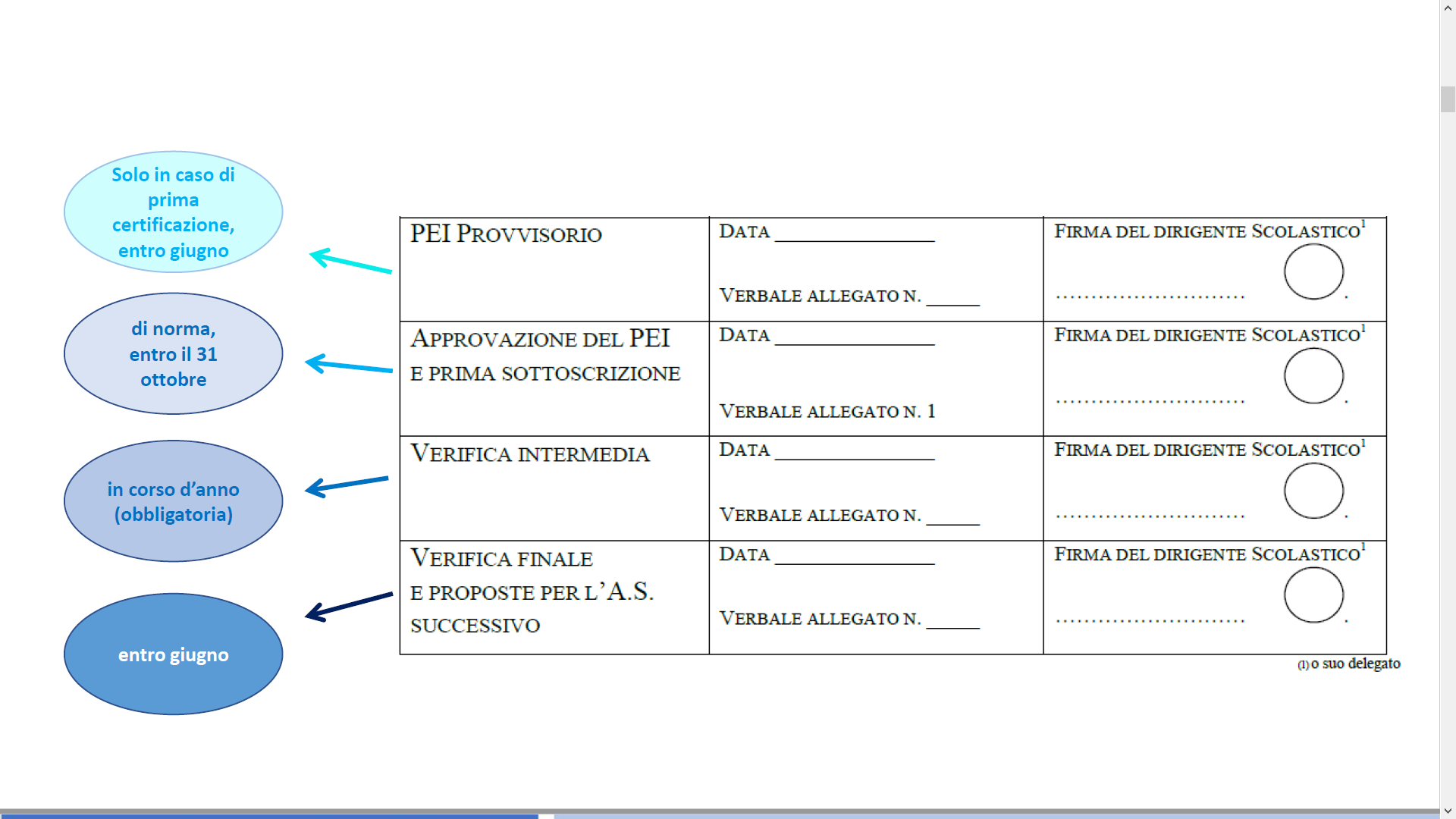 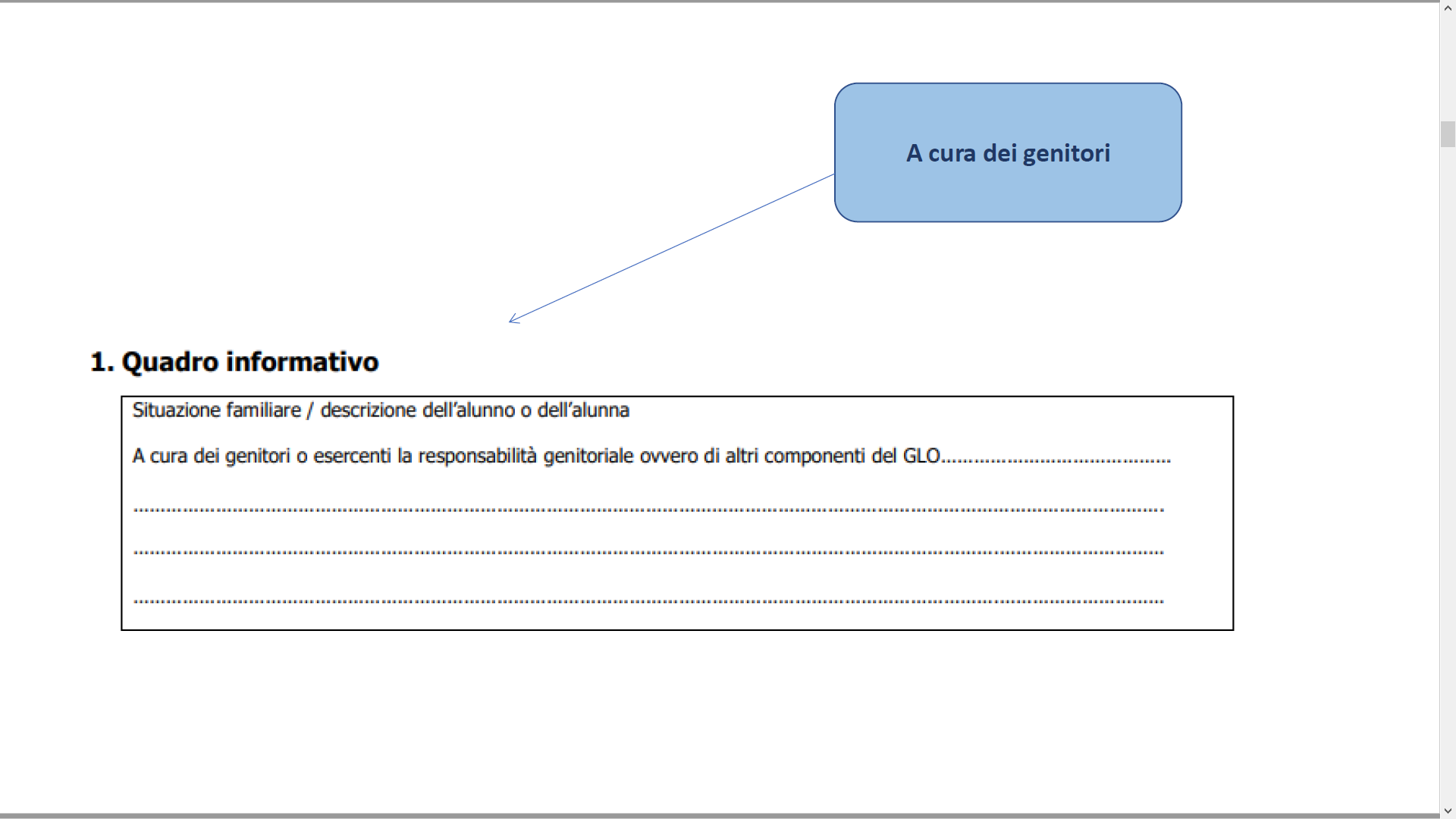 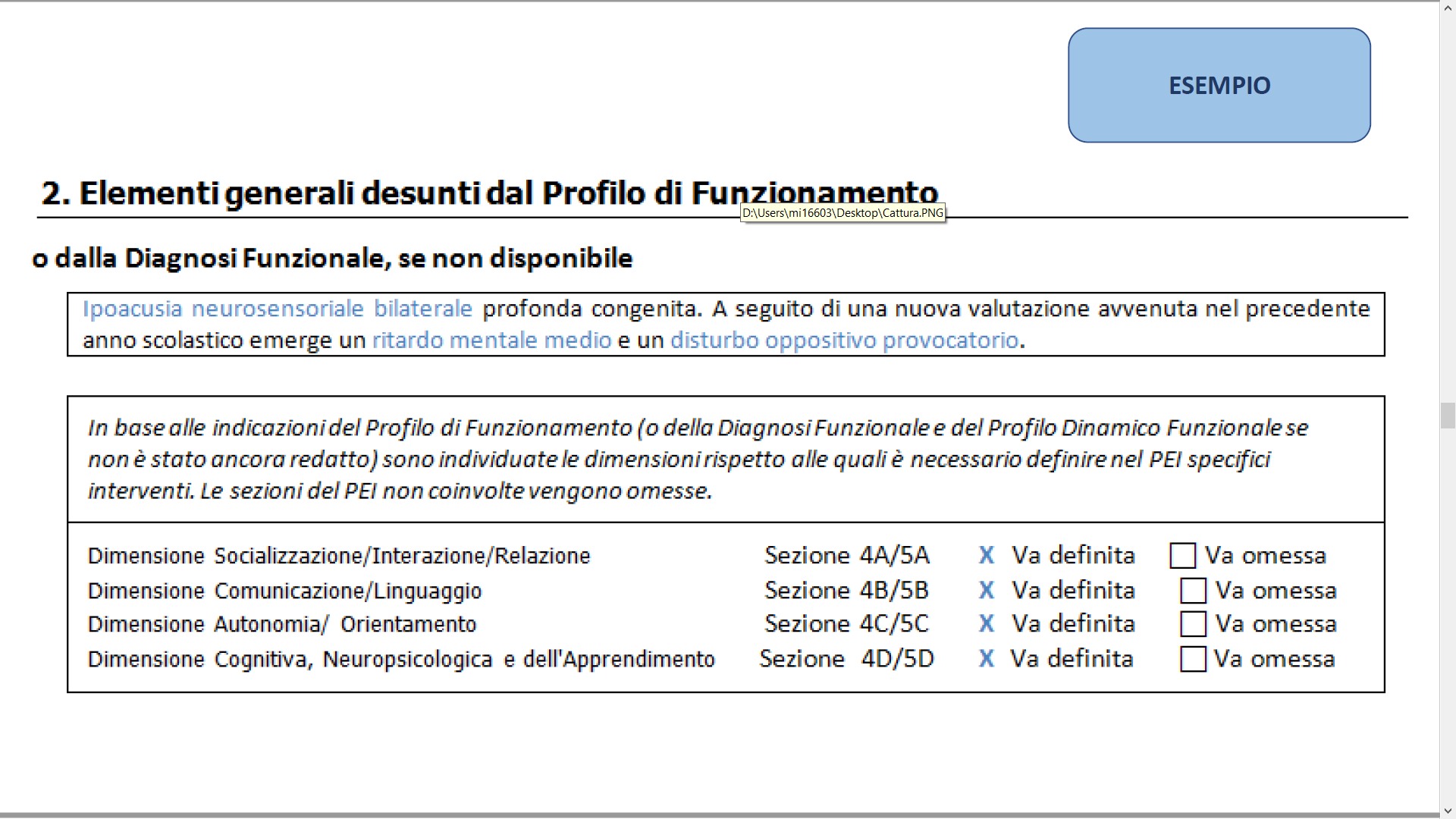 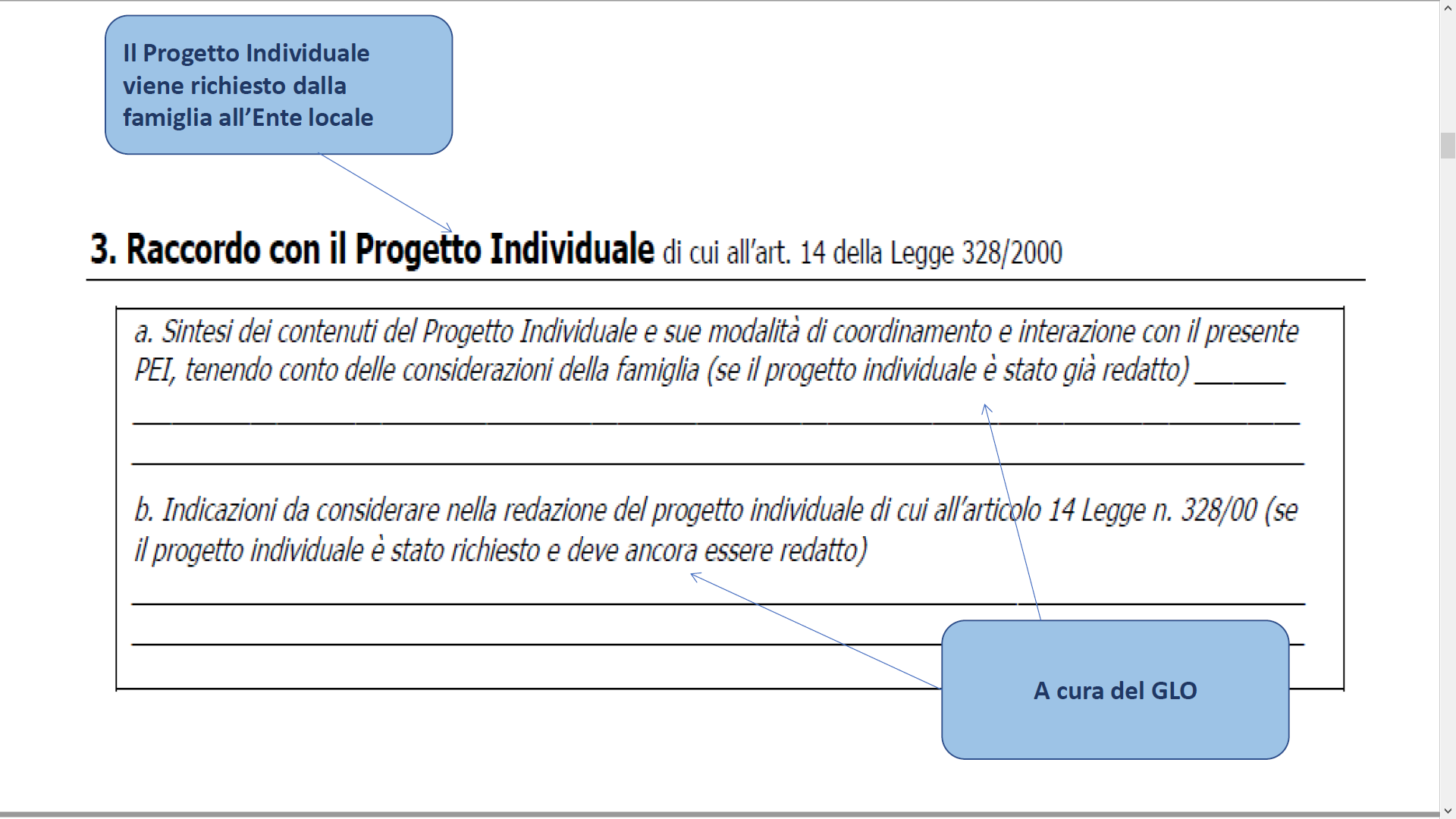 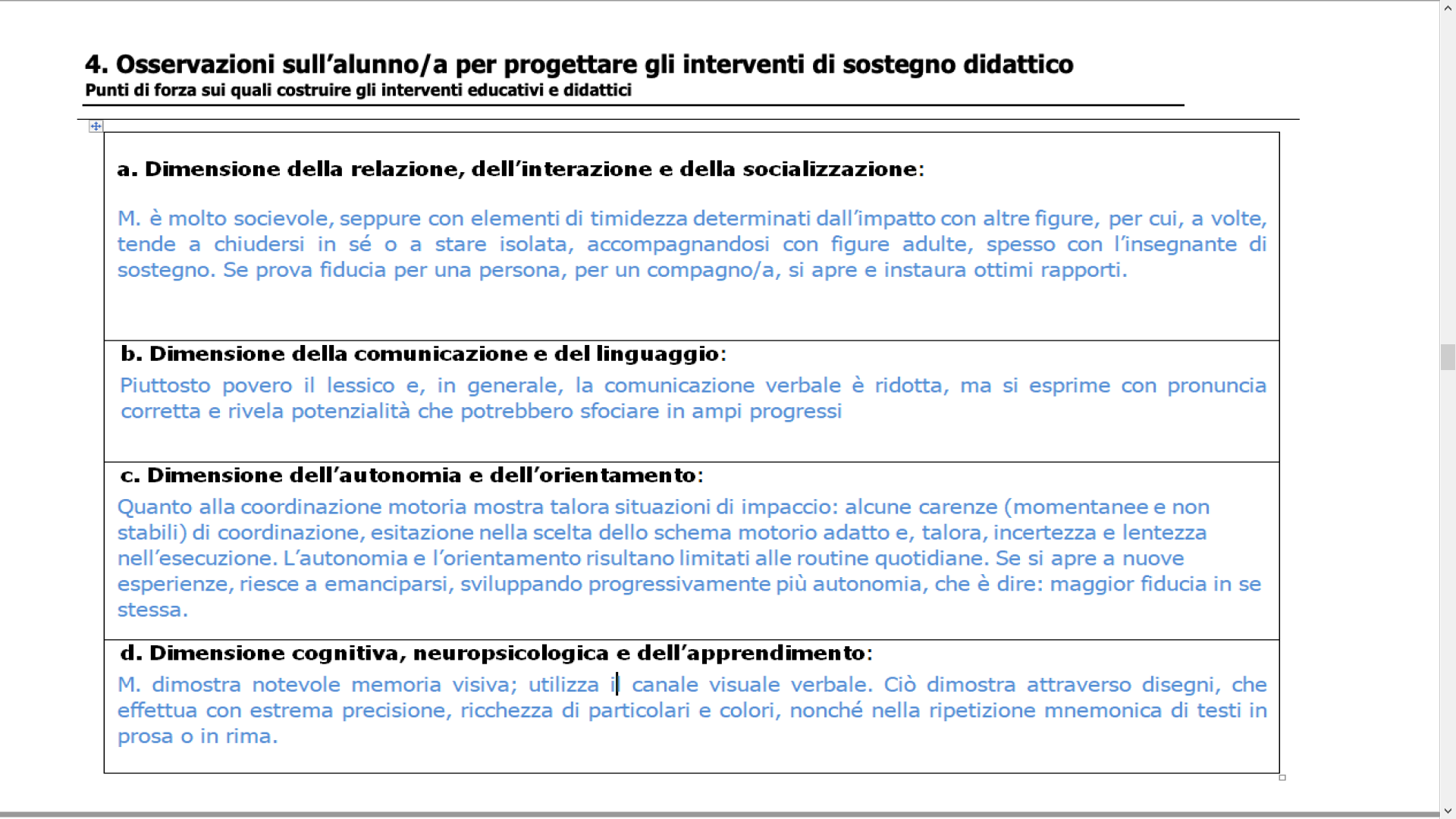 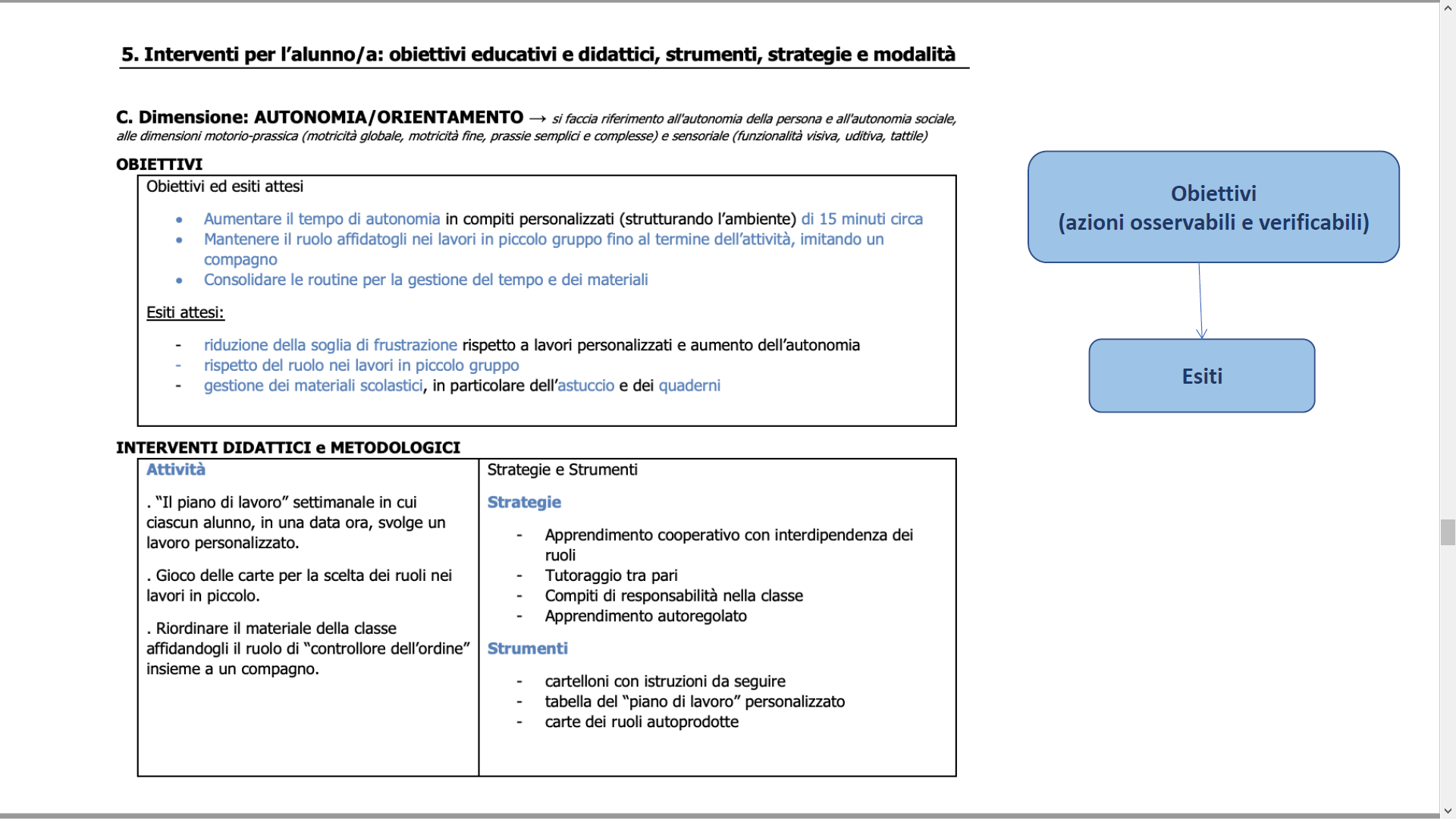 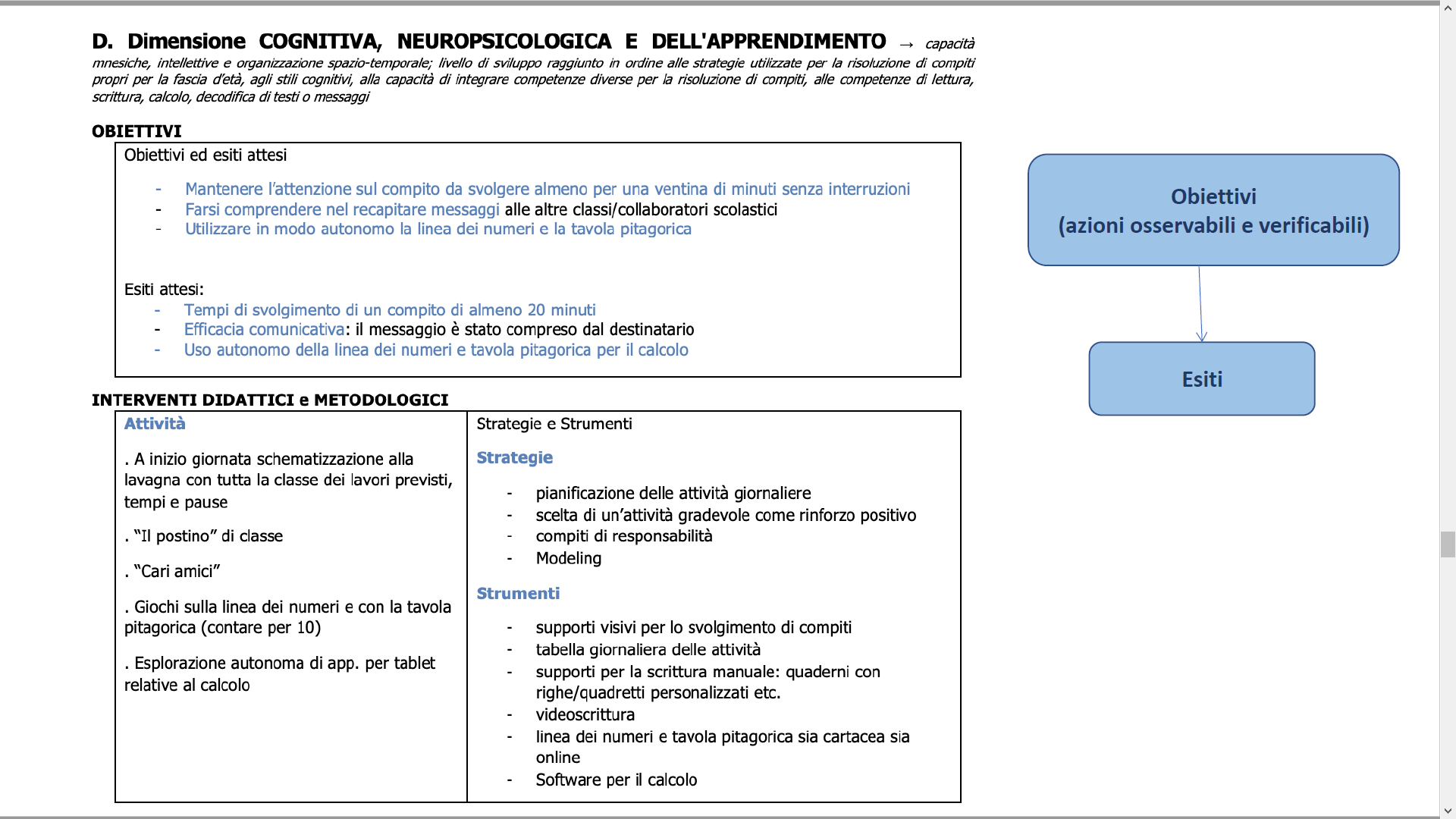 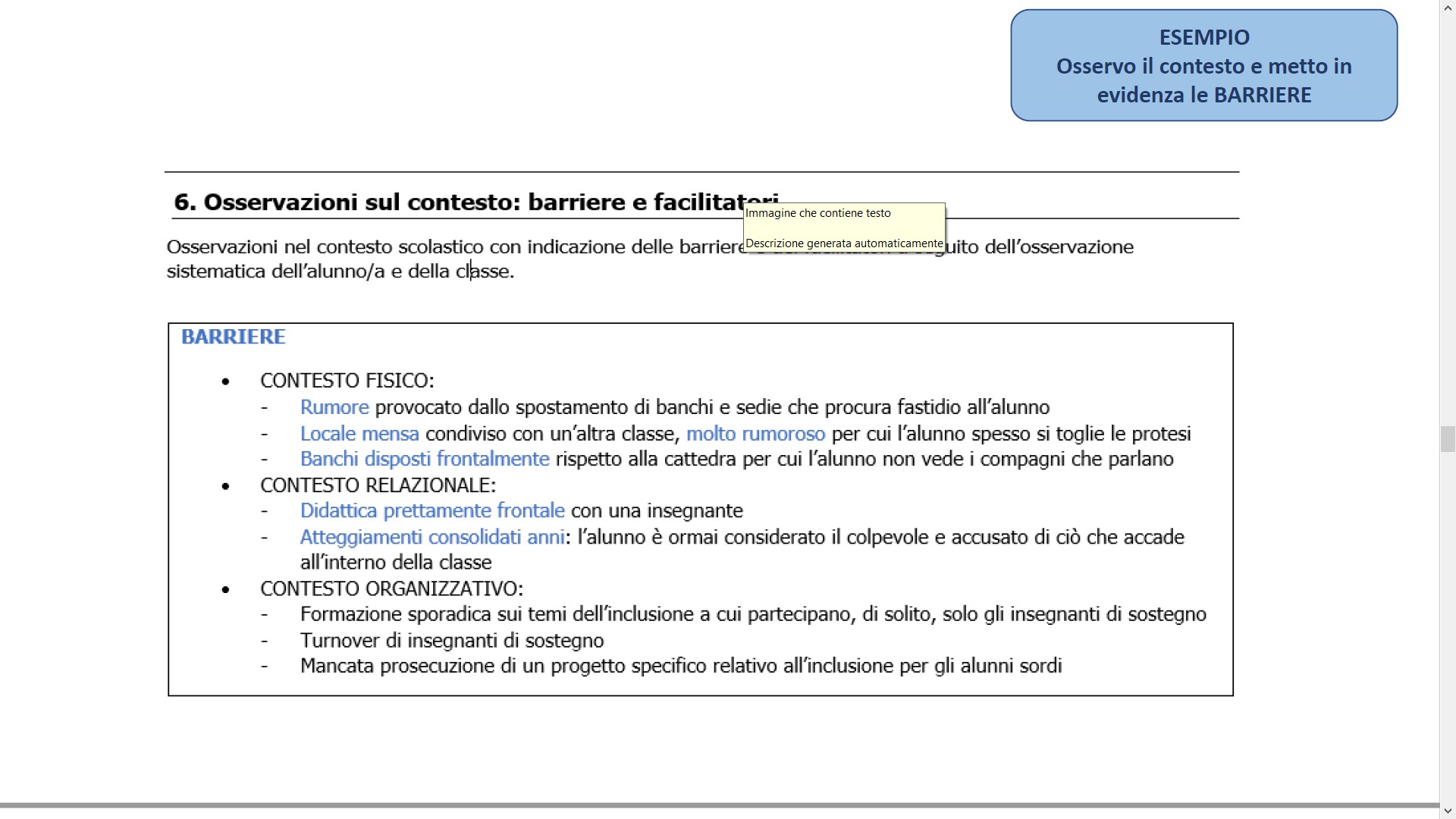 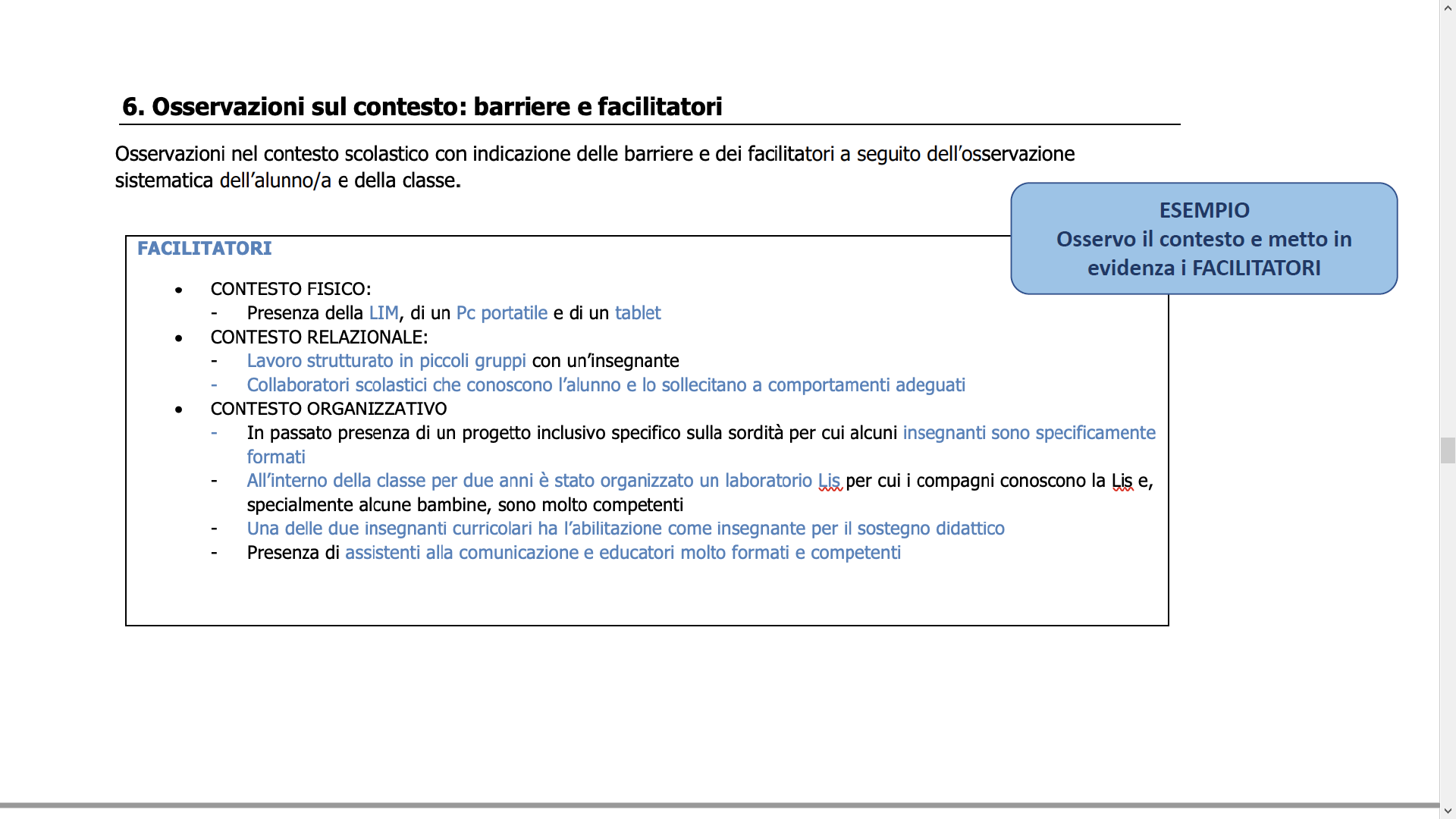 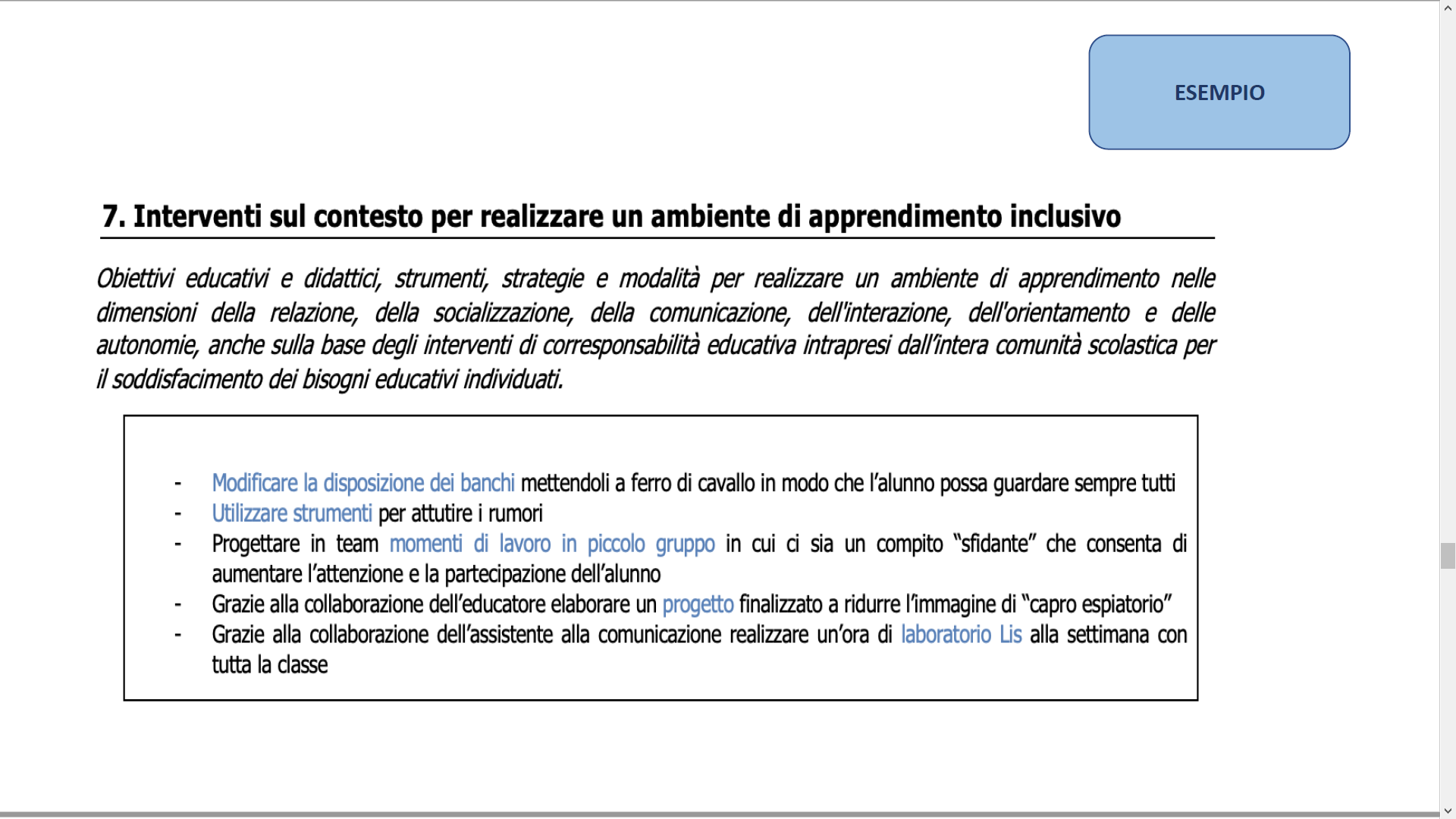 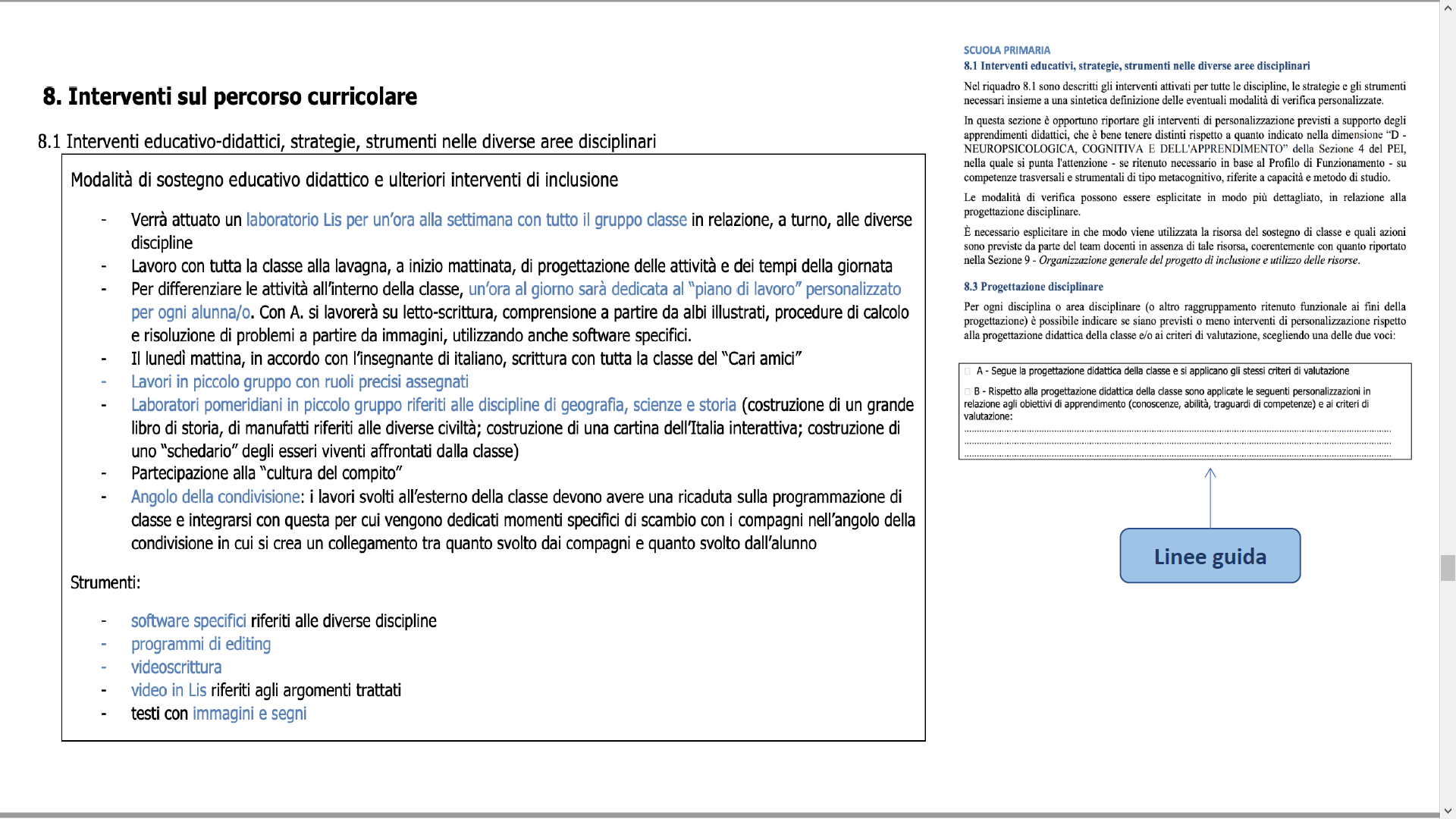 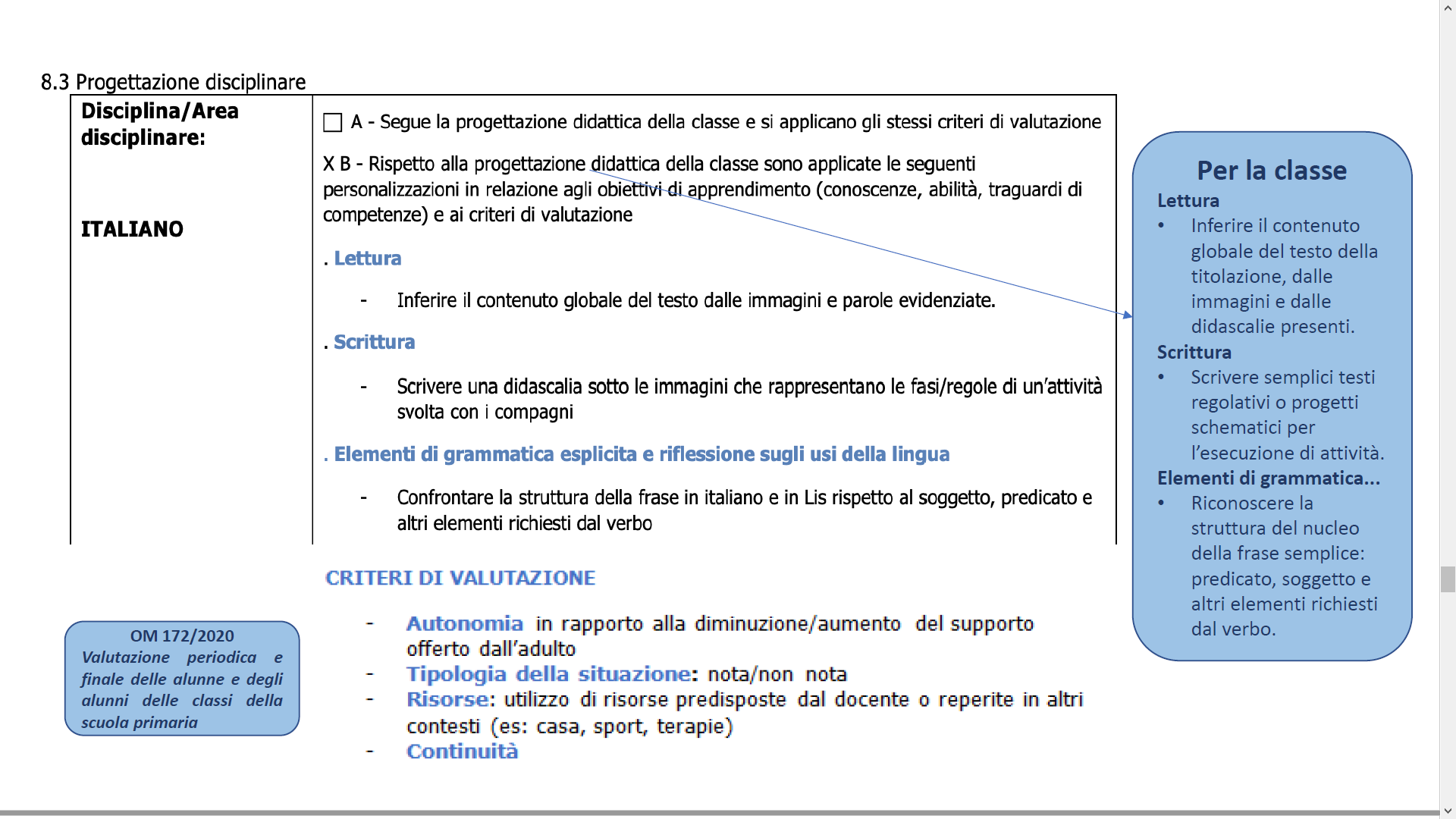 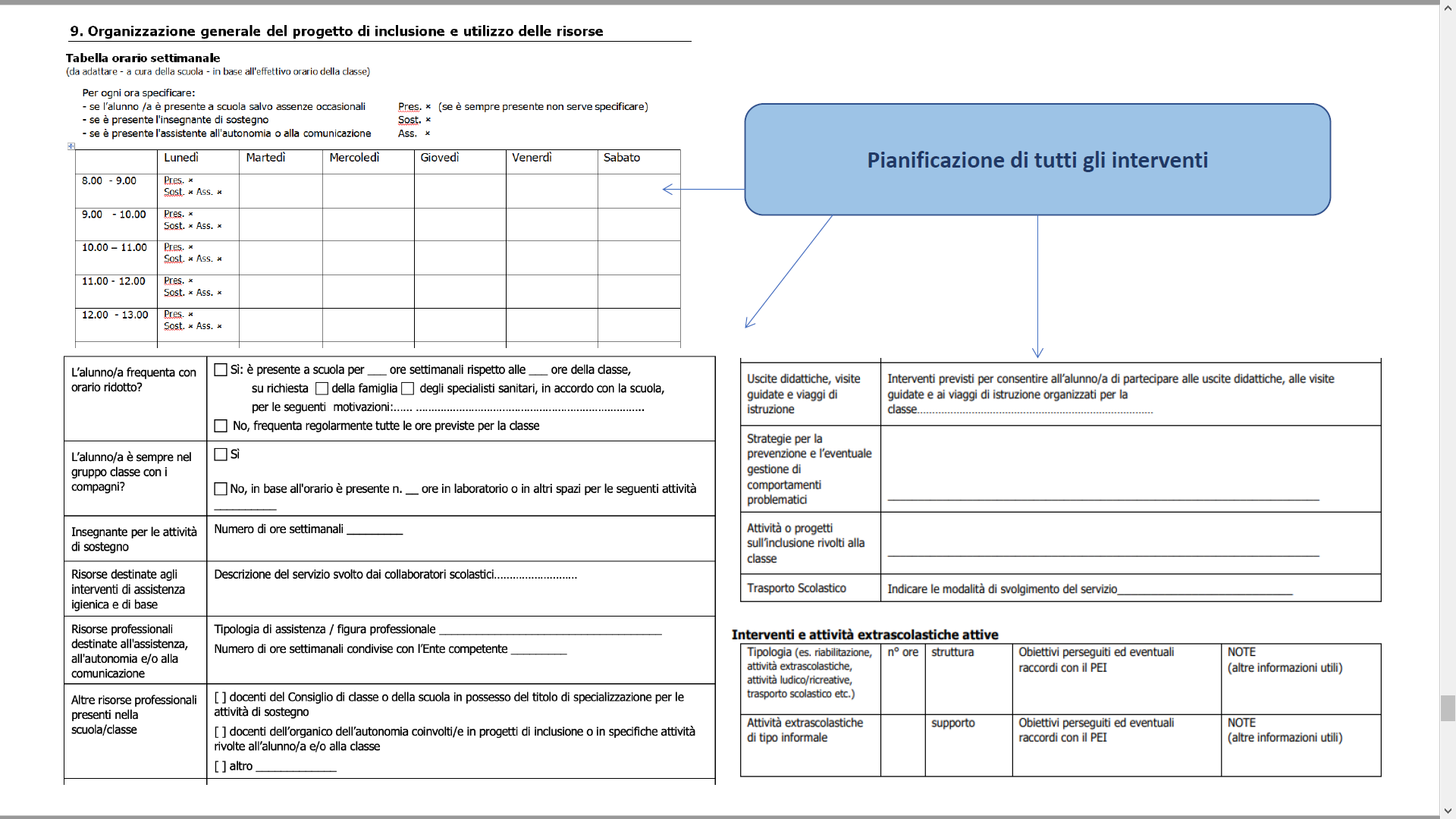 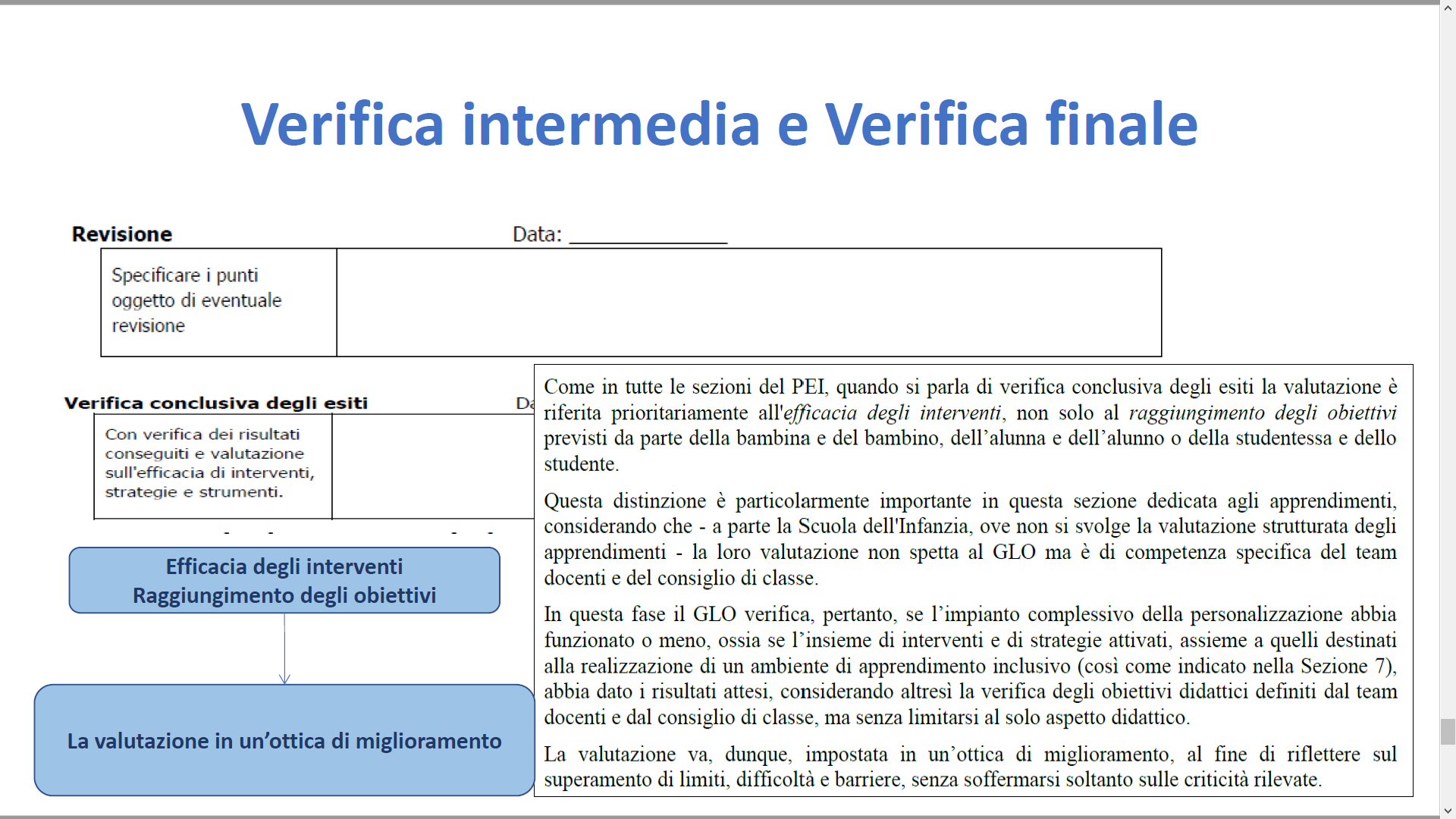 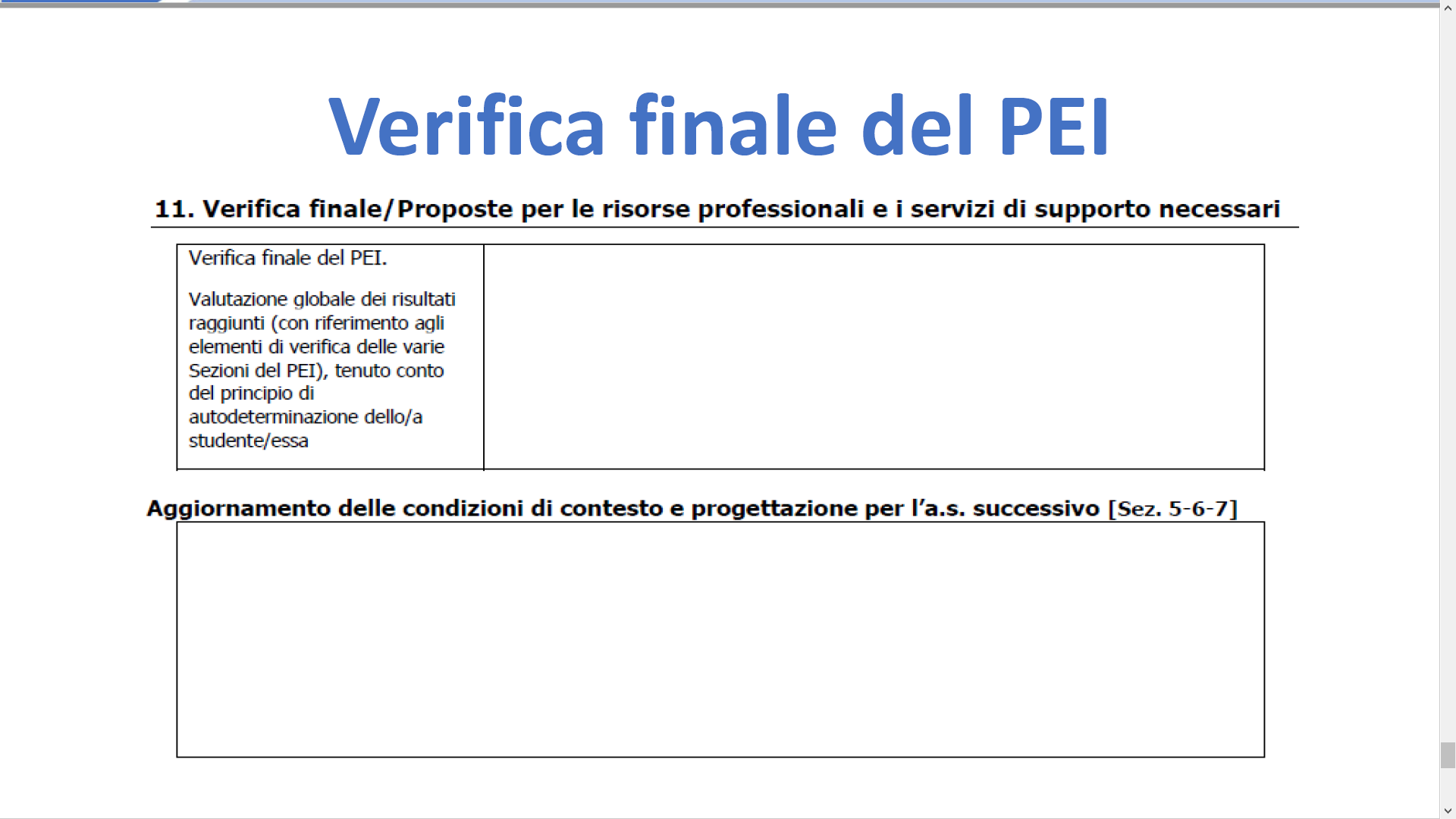 Solo in caso
di prima certificazione
PEI PROVVISORIO
Si tratta del PEI «redatto in via provvisoria» per l'anno scolastico successivo: una prima redazione del Piano Educativo Individualizzato a seguito della presentazione, da parte della famiglia, della certificazione di disabilità ai fini dell’inclusione. 
È redatto in via provvisoria entro giugno. 
Il Pei «provvisorio» è adottato sin dal corrente anno scolastico.
PEI PROVVISORIO
Nel PEI PROVVISORIO si richiede di compilare le seguenti sezioni (allegato B – linee guida): 
intestazione e composizione del GLO 
sezione 1 - Quadro informativo, con il supporto dei genitori. 
sezione 2 - Elementi generali desunti dal Profilo di Funzionamento 
sezione 4 - Osservazioni sull’alunno/a per progettare gli interventi di sostegno didattico 
sezione 6 - Osservazioni sul contesto: barriere e facilitatori
sezione 12 - (PEI provvisorio).
PEI PROVVISORIO
https://www.istruzione.it/inclusione-e-nuovo-pei
ATTIVITà DI FORMAZIONE - MIUR
Sulla sinistra, in fondo alla pagina, si trova la sezione «NUOVO PEI».
SITOI.C. FAVRIA
GRAZIE A TUTTI!
BUONE VACANZE!!!